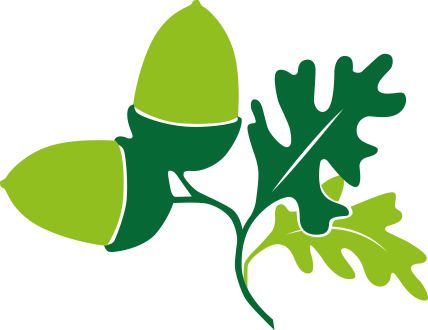 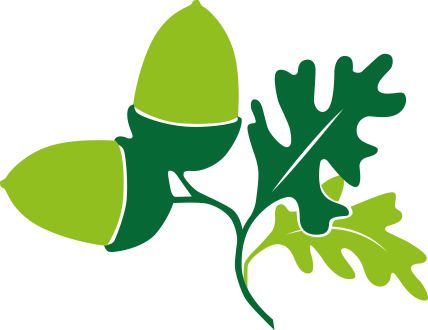 Citizenship
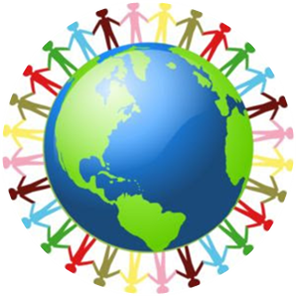 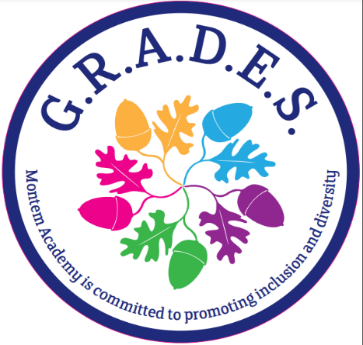 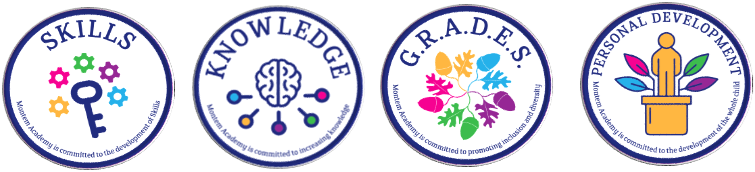 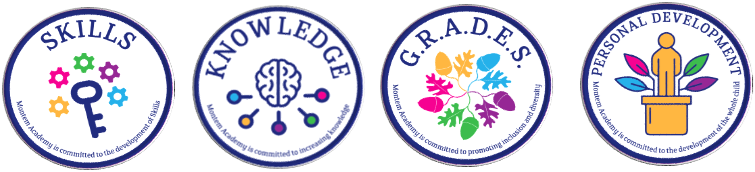 Week 3
Everyone to Excel through Pride and Ambition
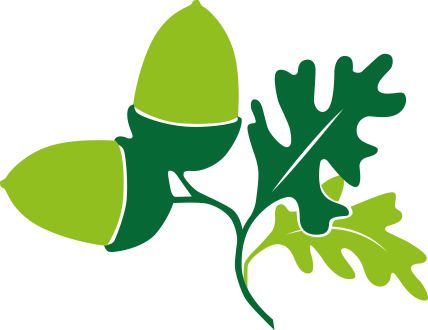 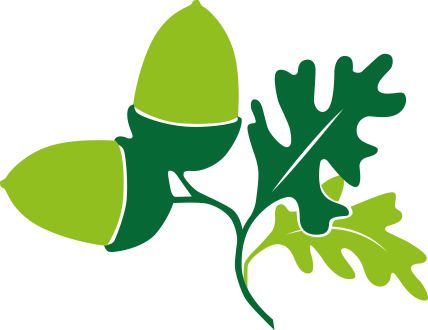 Citizenship
Inclusion
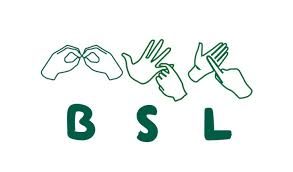 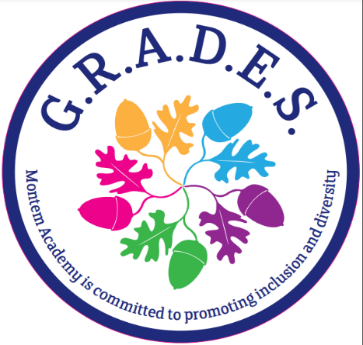 BSL (Deaf Awareness Wk 6-12 May) https://www.youtube.com/watch?v=ca0RO2BuWnQ&list=PLAoW1zMlmOlllX2J2TJorsGpWW5nlTgzA&index=2  (please encourage your children to sign along with the video!)
Everyone to Excel through Pride and Ambition
Citizenship
ECO
Callum Isted – Campaigning for Schools to give children reusable water bottles
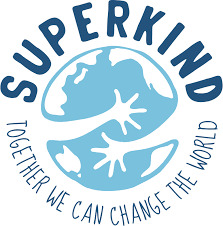 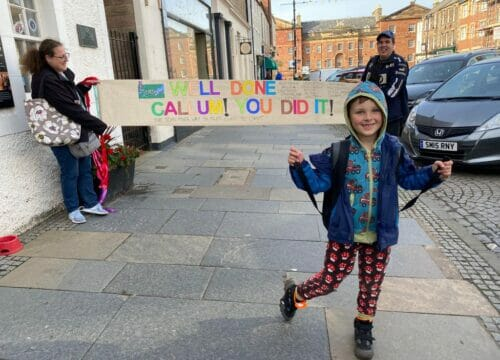 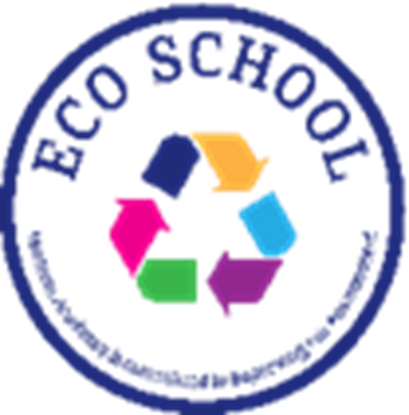 https://superkind.org/change-makers/callum-isted
Everyone to Excel through Pride and Ambition
[Speaker Notes: Click on the link for the video and then create a short task/question based on the video.]
Citizenship
Safeguarding
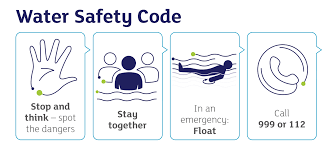 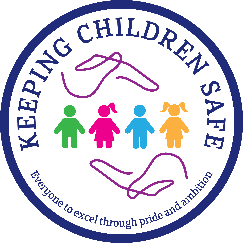 Everyone to Excel through Pride and Ambition
[Speaker Notes: Click on the link for the video and then create a short task/question based on the video.]
Citizenship
Arts
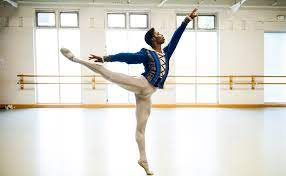 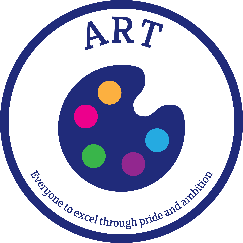 https://www.youtube.com/watch?v=LLouywuk5js
Everyone to Excel through Pride and Ambition
[Speaker Notes: Click on the link for the video and then create a short task/question based on the video.]
Citizenship
Sports
 Etienne Stott
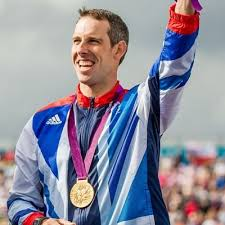 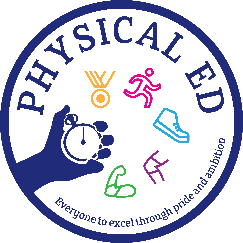 https://www.youtube.com/watch?v=tTuuviHxgGQ&list=PLcvEcrsF_9zLiSsK0i03cYRbzLhVRIfQE&index=6
Everyone to Excel through Pride and Ambition
[Speaker Notes: Click on the link for the video and then create a short task/question based on the video.]